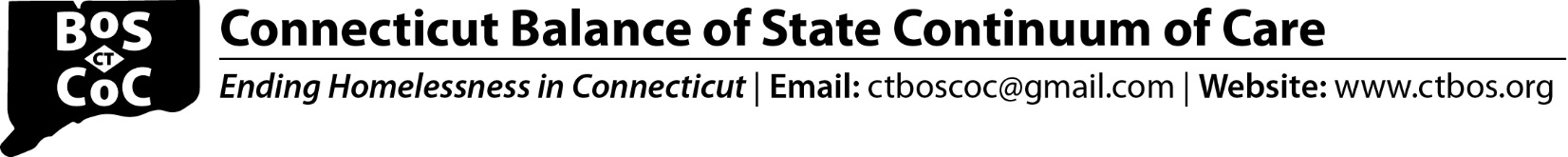 Managing Continuum of Care (CoC) Grants Morning Session:  Overview of Fiscal ComponentsAfternoon Session: Focus on De Minimis Indirect Rate and Project Administrative CostsMarch 21, 2019Training Provided by Housing Innovations
[Speaker Notes: HB:  1-30
LP:  31 - 62
HB: 63 - 94
LP 95 - 114]
Welcome & Introductions 
Overview of Fiscal Components of Grants Management
De Minimis Indirect Rate and Project Administrative Costs
Additional Tips & Resources
Wrap-up and Evaluations
Agenda
2
Why are you here today?
What do you hope to get out of today’s session?
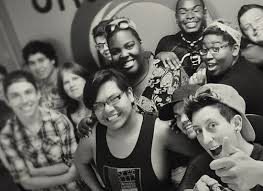 3
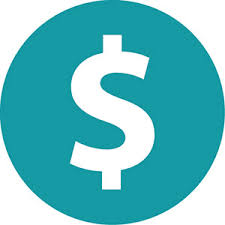 Overview of Fiscal Requirements
4
Learning Objectives – Session #1
Understand responsibilities related to fiscal components of grant management including:
Eligible Activities and Expenses
Program Income
Cash & In-kind Match
Documentation of Staff Time
Procurement Requirements
Record retention requirements
Fully spending funds
Amending grants
Understand risks associated with non-compliance
Understand strategies to fully spend CoC funds
Know where to locate additional information
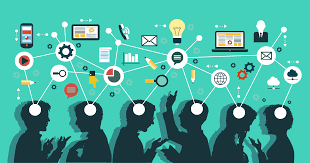 5
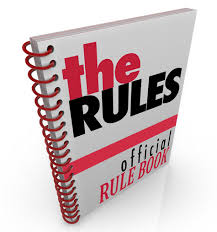 HUD Requirements
CoC Interim Rule:
https://www.hudexchange.info/resource/2033/hearth-coc-program-interim-rule/
2 CFR Part 200, Uniform Administrative Requirements, Cost Principles, and Audit Requirements for Federal Awards, Final Guidance:
https://www.hud.gov/sites/documents/TRANSITIONNOTICE22715.PDF
7
[Speaker Notes: Once the project is funded, it is important for recipients and subrecipients to understand the difference between approved and eligible costs under the CoC Program. Eligible costs are all those costs that are included in the CoC Program interim rule, as shown on the previous slide.
 
As part of the annual CoC Program competition, each applicant submits an application to HUD with a project budget. This budget requests CoC Program funds to pay for specific costs (such as leasing, HMIS, etc.). HUD reviews the project application and budget, and if approved, is incorporated into the recipient’s grant agreement with HUD. The project-specific approved budgets become the approved costs for a project and the recipient may only spend CoC Program funds on these approved costs. Recipients that want to amend their project budget and spend money on CoC Program eligible costs other than those in the approved application and budget must request approval from HUD.]
Determining Costs
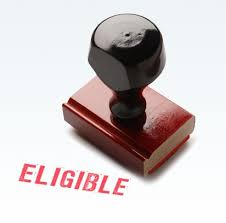 Costs are only eligible if they are:
Associated with a HUD-eligible client
One of the SNAPS eligible activities
Delineated in the Technical Submission and the approved budget
Documented
Reasonable, allowable and allocable
8
Determining Cost Eligibility
If properly procured, cost is reasonable 
If on approved budget, cost is allowable
If directly linked to grant, cost is allocable
If costs are reasonable, allowable and allocable…they are eligible for federal reimbursement
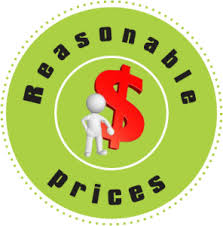 9
Review
Can projects expend CoC funds on expenses that are eligible under the CoC Program Interim Rule but not delineated in the approved project budget?
No
If the CoC Program Interim Rule does not specify that an expense is ineligible can you assume it’s eligible?
No
What risks does a project face if they charge an ineligible expense?
HUD may issue a monitoring finding and recapture the funds.
10
Eligible Costs – Rental Assistance
Can pay up to 100% of the rent (if participant has no income)
May also be used for:
Security deposit (up to 2 months)
First and last month’s rent
Damages due to participant action (not to exceed one month’s rent, one time/participant/unit only at exit from unit)
Administering Rental Assistance (HQS inspections, rent calculation, rent reasonableness)
11
Eligible Costs – Rental Assistance
Assistance may continue:
A maximum of 30 days from the end of the month in which the unit was vacated, unless unit is occupied by another eligible person.
When  a participant is staying in an institution for 90 days or less. 
If the qualifying household member has died or been institutionalized for more than 90 days, assistance may continue until lease expiration.
12
Joe – How long can you assist the unit?
Joe is a single adult living in PSH and receiving CoC Rental Assistance.
He has stroke and is hospitalized on January 2nd. Following  a series of complications, he is discharged to a nursing home on February 15th.    As of April 3, 2019 he is still in the nursing home.
For how long can you continue rental assistance on the unit?
 Unit was vacated 91 days after hospitalization (i.e., April 3rd)
 Assistance can continue for a maximum of 30 days from end of April (i.e., May 30th)
What if Joe had other people living in his household?
Assistance could continue through end of lease.
13
Ineligible costs Rental Assistance
Leasing costs/utilities for office space (supportive service facility costs are eligible on operating line in supportive services budget)
Tenant utilities in excess of the PHA approved utility allowance
Rental assistance on a unit receiving rental or operating assistance through other federal, State or local sources
Rental assistance on a unit that does not meet HQS – owner must correct deficiencies within 30 days of inspection and recipient or subrecipient must verify.
Rental assistance on a unit where rent has not been determined reasonable
14
Eligible Costs - Leasing
Can pay up to 100% of the rent (regardless of participant income)
May also be used for:
Security deposit (up to 2 months) – additional damages beyond security not eligible
First and last month’s rent
Administering Leasing (HQS inspections, rent calculation, rent reasonableness)
15
[Speaker Notes: Applies to only one project (leasing structure)]
Eligible Costs - Utilities
Utilities (electric, gas, water) are a leasing or rental assistance cost if included in the rent.
For leasing projects, utilities are an operating cost, if not included in the rent.
For rental assistance projects, utilities (up to utility allowance amount) are a rental assistance cost, if not included in the rent.
Utilities are a supportive service cost, if the structure is used as a supportive service facility.
Utility deposits are a supportive service expense.
16
Eligible Costs - Operating
Costs associated with “day-to-day physical operation of housing in which homeless persons are housed”:
Maintenance and repair
Building security (units must be more than 50% CoC funded)
Electricity, gas, water & sewer
Furniture
Equipment
Staff and overhead costs related to carry out these activities
17
[Speaker Notes: Applies to 2 crisis housing projects at 2 agencies]
Ineligible Costs - Operating
Costs not included in your approved budget

Grant may not fund:
Rental Assistance and Operating in the same unit/ structure
Maintenance and repair costs included in the lease
Food (eligible under supportive service)
18
Eligible Costs – Supportive Services
19
[Speaker Notes: Recipients and subrecipients may use CoC Program funds to pay for a wide range of supportive services that address the special needs of program participants. These supportive services may be provided as part of SSO projects, or as an eligible activity of a permanent and transitional housing projects, or, in the case of CoCs that have been designated as a High-Performing Community, a homelessness prevention project. Regardless of the program component, all CoC Program-funded supportive services must be necessary to assist program participants to obtain and maintain housing.
 
If supportive services are being provided directly by the recipient or subrecipient, eligible costs include the costs of labor (salary and benefits) or supplies and materials directly for providing supportive services to program participants. 
 
Staff training and the costs of obtaining professional licenses or certifications needed to provide supportive services are not eligible costs. However, training on the CoC Program is an eligible cost under project administration.]
Ineligible Costs – Supportive Services
Costs not included in your approved budget
Staff training and the costs of obtaining professional licenses or certifications - training on the CoC Program only is an eligible cost under project administration.
Gift Cards 
Car repairs or maintenance on behalf of participant:
if public transportation is insufficient in the area
 may not exceed 10% of Blue Book value
20
[Speaker Notes: Recipients and subrecipients may use CoC Program funds to pay for a wide range of supportive services that address the special needs of program participants. These supportive services may be provided as part of SSO projects, or as an eligible activity of a permanent and transitional housing projects, or, in the case of CoCs that have been designated as a High-Performing Community, a homelessness prevention project. Regardless of the program component, all CoC Program-funded supportive services must be necessary to assist program participants to obtain and maintain housing.
 
If supportive services are being provided directly by the recipient or subrecipient, eligible costs include the costs of labor (salary and benefits) or supplies and materials directly for providing supportive services to program participants. 
 
Staff training and the costs of obtaining professional licenses or certifications needed to provide supportive services are not eligible costs. However, training on the CoC Program is an eligible cost under project administration.]
Participant Stipends
YHDP project recipients/subrecipients may pay youth stipends in any appropriate form (e.g., cash, check, gift card). If paying by cash or gift card document why necessary and reasonable.
For all projects stipends are eligible under the Project Administration line item if participants are supporting project monitoring and evaluation activities:
Monitoring progress and compliance with program requirements
Evaluating program results against stated objectives
Recipients/subrecipients may also hire participants to perform eligible activities. 
Eligible on the appropriate line item (e.g., employment support is a Supportive Service cost, HMIS data entry is an HMIS cost, project evaluation is and Admin cost)
Must follow the usual HUD requirements (e.g., cost must be reasonable, budgeted and documented)
21
Eligible Costs – Supportive Services
If the supportive services are provided in a facility not contained in a housing structure, the costs of day-to-day operation of the service facility are eligible:
maintenance & repair
building security
furniture
utilities
equipment 
If supportive services are provided directly by recipient/subrecipient, salary and benefits or supplies and materials for providing supportive services  are eligible.
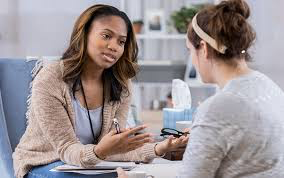 22
How can we pay for furniture?
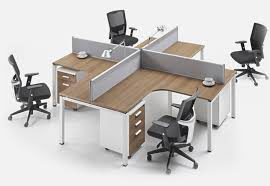 Furniture for participant units is eligible under:
Operating
Cash or in-kind match
Furniture for staff offices is eligible under:
Supportive services - if in a supportive services facility
Operating
Indirect
Cash or in-kind match
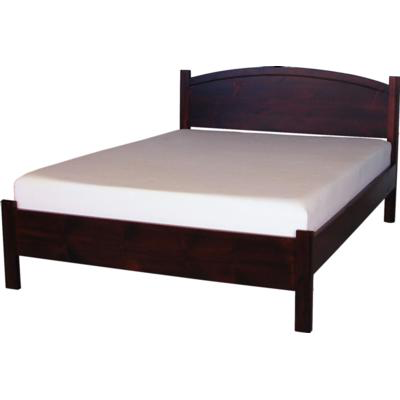 23
How can we pay for household supplies?
Supplies used to maintain and repair housing units are Operating costs.
If necessary to assist the program participant to function independently in the community, costs of teaching life skills are Supportive Services expenses (life skills training ) 
e.g., kitchen wares, linens & cleaning supplies, necessary to teach household management and nutrition.
Costs of activities to engage participants for the purpose of providing immediate support and intervention and identifying potential program participants are eligible Supportive Service expenses (outreach) - includes addressing “urgent physical needs” such as providing blankets and toiletries.
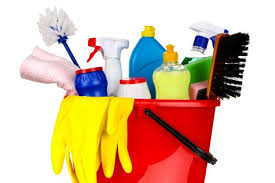 24
How can we pay for office supplies?
When delivering eligible supportive services, the costs of supplies and materials incurred in directly providing those services to participants are eligible supportive service costs.
Costs for supplies and materials that cannot be readily assignable to an eligible activity at the CoC project (e.g., office supplies for your HR department) are an indirect expense.
25
What Are Administrative Costs?What Are Indirect Costs?
26
[Speaker Notes: Only 2 projects (both Youth Continuum) claimed indirect (negotiated rate).]
Are Indirect and Administrative Costs Charged Differently?
27
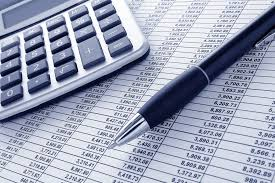 Eligible Costs − Project Administration
General management, oversight, and coordination:  
Preparing program budgets and schedules
Developing compliance systems
Monitoring compliance
Developing agreements with subrecipients and contractors
Preparing reports and documents for HUD
Coordinating audit and monitoring findings resolution
Evaluating the program against state objectives
Managing/supervising the functions above
Third party contracts:  Legal, accounting, and audit services
Rental or purchase of equipment, insurance, utilities, office supplies, rental/maintenance of office space
28
[Speaker Notes: Recipients and subrecipients may use up to 10 percent of the eligible activities awarded in their CoC Program grants (e.g., the subtotal) to pay for eligible project administrative costs.  In FY2012, the NOFA indicated the amount of additional funds HUD will offer to pay for the increased project administration budget line item. Note that under the Supportive Housing Program, project administration is capped at five (5) percent of the grant award. Under the Shelter Plus Care Program, project administration is not an eligible budget line item (BLI). All administrative costs are charged to the rental assistance budget.
 
Project administration funds in the CoC Program may be used to pay for costs under three main categories:  general management, oversight and coordination.
 
This includes salaries and related costs for staff engaged in administration including such activities as preparing budgets, monitoring compliance and evaluating program results:
	a.    Training on CoC requirements;
The costs of providing training on CoC requirements and attending HUD-sponsored trainings; and
	c.   Environmental review.
 
Note, under each eligible cost, we have stated that the costs of staff and direct overhead for carrying out eligible activities for each of the eligible activities under the CoC Program are to be charged to the eligible budget line item for that activity (e.g., maintenance worker should be charged to the operating budget line item).  Therefore, these costs (staff and overhead) should not be charged to the project administration BLI.  Only those staff and overhead costs related to carrying out project administration should be charged to the project administration BLI.
 
Rental assistance projects may carve out project administration dollars from the rental assistance BLI; however, the project must continue to have the same number of units. This will be clarified in the final rule.]
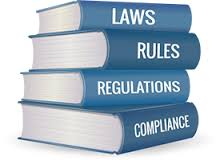 Eligible Costs − Project Administration (2)
Training on CoC requirements and attending HUD-sponsored CoC trainings
Environmental review

Costs not listed are ineligible.

Must allocate administrative costs to actual eligible expenses & may not bill admin at a standard rate (e.g., 7%).

Recipients must share at least 50% of project administrative funds with its sub-recipients.
29
[Speaker Notes: Recipients and subrecipients may use up to 10 percent of the eligible activities awarded in their CoC Program grants (e.g., the subtotal) to pay for eligible project administrative costs.  In FY2012, the NOFA indicated the amount of additional funds HUD will offer to pay for the increased project administration budget line item. Note that under the Supportive Housing Program, project administration is capped at five (5) percent of the grant award. Under the Shelter Plus Care Program, project administration is not an eligible budget line item (BLI). All administrative costs are charged to the rental assistance budget.
 
Project administration funds in the CoC Program may be used to pay for costs under three main categories:  general management, oversight and coordination.
 
This includes salaries and related costs for staff engaged in administration including such activities as preparing budgets, monitoring compliance and evaluating program results:
	a.    Training on CoC requirements;
The costs of providing training on CoC requirements and attending HUD-sponsored trainings; and
	c.   Environmental review.
 
Note, under each eligible cost, we have stated that the costs of staff and direct overhead for carrying out eligible activities for each of the eligible activities under the CoC Program are to be charged to the eligible budget line item for that activity (e.g., maintenance worker should be charged to the operating budget line item).  Therefore, these costs (staff and overhead) should not be charged to the project administration BLI.  Only those staff and overhead costs related to carrying out project administration should be charged to the project administration BLI.
 
Rental assistance projects may carve out project administration dollars from the rental assistance BLI; however, the project must continue to have the same number of units. This will be clarified in the final rule.]
Ineligible Costs − Project Administration
Staff and overhead costs directly related to carrying out operating, leasing, rental assistance, and support services activities are eligible under those activities not admin.
EXAMPLES:
	 HQS Inspections
Rent Reasonableness Determinations
Supervision of Property Management and Social Services Staff
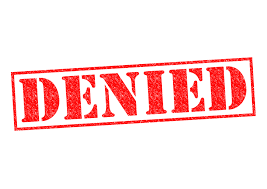 30
[Speaker Notes: Recipients and subrecipients may use up to 10 percent of the eligible activities awarded in their CoC Program grants (e.g., the subtotal) to pay for eligible project administrative costs.  In FY2012, the NOFA indicated the amount of additional funds HUD will offer to pay for the increased project administration budget line item
 
Project administration funds in the CoC Program may be used to pay for costs under three main categories:  general management, oversight and coordination.
 
This includes salaries and related costs for staff engaged in administration including such activities as preparing budgets, monitoring compliance and evaluating program results:
	a.    Training on CoC requirements;
The costs of providing training on CoC requirements and attending HUD-sponsored trainings; and
	c.   Environmental review.
 
Note, under each eligible cost, we have stated that the costs of staff and direct overhead for carrying out eligible activities for each of the eligible activities under the CoC Program are to be charged to the eligible budget line item for that activity (e.g., maintenance worker should be charged to the operating budget line item).  Therefore, these costs (staff and overhead) should not be charged to the project administration BLI.  Only those staff and overhead costs related to carrying out project administration should be charged to the project administration BLI.
 
Rental assistance projects may carve out project administration dollars from the rental assistance BLI; however, the project must continue to have the same number of units. This will be clarified in the final rule.]
What type of expense is this?
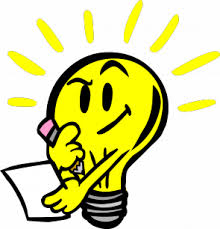 Staff salary for conducting HQS inspections
Rental Assistance
Benefits for case management supervisor
Supportive Services
Staff salary and travel costs to attend Motivational Interviewing training
Ineligible (Costs to attend HUD training are eligible under Admin)
Staff salary to compile the APR
Administrative
Costs associated with payroll management
Indirect (possibly admin if can be readily allocated to individual project & supported by activity log)
Salaries for IT staff who maintain the agency’s network
Indirect (possibly admin if can be readily allocated to individual project & supported by activity log)
31
What type of expense is this?
Directors and Officers (D&O) Insurance
Indirect
Broker’s Fee to help locate suitable units
Supportive Service
Laptops for case managers
Supportive Service
Food for staff meetings & trainings
Ineligible
Utility deposit for participants
Supportive Service
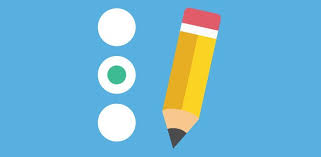 32
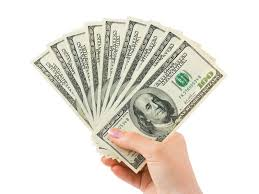 Program Income
Program income:  income received by the recipient or subrecipient that is directly generated by a grant-supported activity
Examples:  Rent and occupancy charges, returned security deposits, laundry machines 
Program income must be used for eligible expenses during the operating year in which it is received.
Program income from rent and occupancy charges in transitional housing can be used to assist residents moving to permanent housing.
Program income in the 2016 NOFA became an eligible source of match.
Recipients and subrecipients may not charge program participants program fees.
33
[Speaker Notes: The most common source of program income under the CoC Program is likely to be rent and occupancy charges that are paid by program participants.  The same requirements that apply to all program income in terms of its eligible uses, apply to program income collected from rent and occupancy charges.  
 
Rents and occupancy charges collected from program participants are program income.  In this situation, the program income can be used, in whole or in part, to assist residents moving from transitional to permanent housing.  The activities must be eligible CoC Program activities, but do not need to be related to the existing HUD-funded project.  For instance, program income can be used to provide security deposit assistance or first month’s rent for transitional housing residents moving to permanent housing, even if that is not a type of assistance provided under the CoC Program project.]
Examples of impermissible fees
Recipients and sub-recipients may not charge participants any fee other than rent or occupancy charges.  May not charge:
Program fees
Air conditioning fees
Lost key fees
Legal fees
Security deposits
Damage fees
Mandatory savings
Source:  CoC Program Interim Rule Section 578.87(d); HUD AAQ Question ID 75171
34
Fully Spending Grant Funds
35
CT BOS 2019 Spending Criteria
36
Underspending in CT BOS
Despite significant progress, CT BOS projects left unspent more than $1.5M on grants awarded in 2016.
Funds not spent are returned to Washington & not available to fund solutions to homelessness.
37
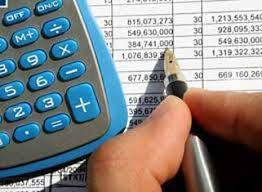 Tracking Under Spending
All project partners are responsible for closely monitoring spending on all CoC grants:
Regularly assess expenditures against the pro-rated grant amount available on each eligible budget line item (e.g., Rental Assistance, Leasing, Operating, Supportive Services, Project Administrative Costs).
Promptly determine reason for under spending and whether the under spending is anticipated to continue and result in funds not being fully spent at the end of the grant term.
Track spending over time to identify patterns that may indicate that the project is regularly unable to fully spend allocated funds.
38
Reducing Under Spending -
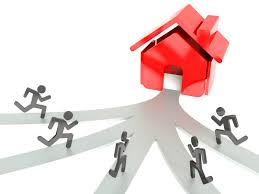 Serve more households than indicated in your project application.  
This does not require a grant agreement amendment. 
For RRH project application budgets, don’t assume each household you serve will receive 100% rent for the full 12 months.
RRH projects may anticipate serving more than one household during a year in a single budgeted unit -does not mean that households are sharing units
Example #1:  If anticipating average length of RA at 50% of FMR for 12 months in a project budgeted for 10 units, you would plan to actually serve 20 households/year.
Example #2:  If anticipating average length of RA at 50% of FMR for 6 months in a project budgeted for 10 units, you would plan to actually serve 40 households/year.
39
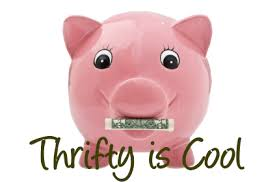 Reducing Under Spending (2)
Apply for rental assistance at less than FMR to offset tenant payments (renewal only). 
Would occur upon submission to HUD of the next renewal application. 
Reduction would be permanent - critical that changes be informed by a careful assessment to avoid a short-fall.
Notify the CoC in advance so funds can be reallocated or seek grant amendment to move funds to supportive services line.
Budget modifications
Shifting up to 10% from one approved eligible activity to another activity – does not require a grant agreement amendment. 
Shifting more than 10% from one approved eligible activity to another activity –requires a HUD approval of a grant agreement amendment.
40
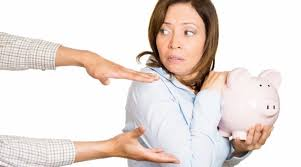 Reducing Under Spending (3)
Give money you are unable to spend regularly back to the CoC for reallocation.
Other strategies
Promptly fill staff vacancies. 
Review CoC Program eligible expenses for opportunities to use CoC funds to support eligible costs (security deposits, first and last months rent, brokers fees, damages, participant transportation, etc.)
Purchase necessary supplies (e.g., phones or laptops for supportive service staff)
Use flexibility to provide two months security deposit for hard-to-place clients
41
Expending funds after end date
Funds can be drawn down for 90 days following the grant end date to cover expenses incurred during the operating year.
Grant funds may not be used cover expenses occurred outside of the operating year.
Can we make a bulk purchase at the end of the year (e.g., bus tickets)?
If not used during the operating year, HUD may find such an end of the year purchase ineligible.
42
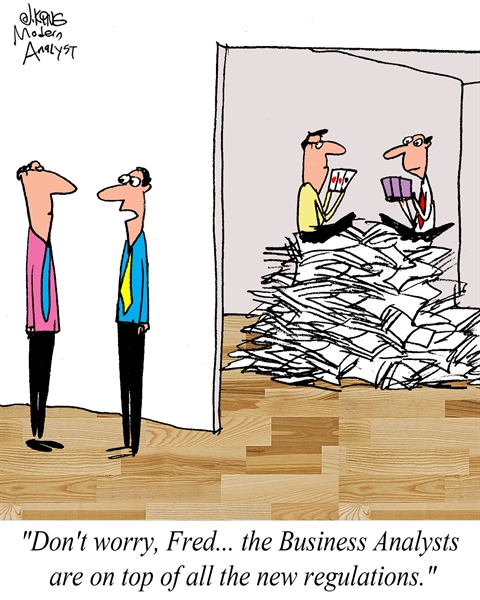 Other fiscal requirements
43
Documenting Time
Timesheets suffice for employees who work in a single indirect cost activity (e.g. accounting)
Timesheets, with periodic certifications, suffice for employees who work on a single federal award category (e.g. supportive services)
For employees who work on more than one project or activity, timesheets must be supported by personnel activity logs (can also use case notes, maintenance logs)
Time sheets must reconcile to activity logs
Sample activity log available at www.ctbos.org
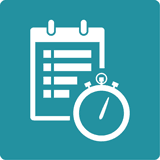 44
[Speaker Notes: Periodic certification:  e.g. supv signs off]
45
Procurement Overview
Procurement policies must be in place 
Must follow written procedures and document compliance
Four procurement methods available
Small purchase 
Sealed bid
Request for proposals (RFP)
Non-competitive
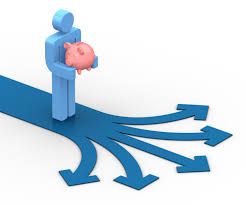 46
Most Common for CoC Projects:Small Purchase
May be used for purchases below $150,000
Requirements include
Getting 3 to 5 competitive quotes 
Selecting the most reasonable offer
Using purchase orders or petty cash to purchase
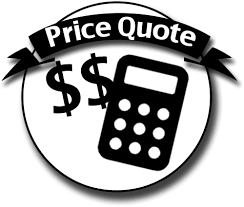 47
Record Retention
Records pertaining to CoC funds must be retained for the greater of 5 years or the period specified below:
Participant eligibility documentation must be maintained for 5 years after the end date of the last grant period under which the participant was served. 
Where CoC funds are used for acquisition, new construction or rehabilitation records must be maintained until 15 years after the date the project site was first occupied or used by participants.
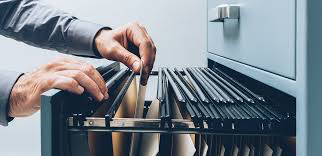 48
Matching Requirements
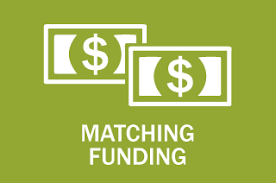 49
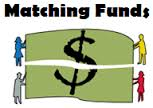 Match Requirements
Match requirement - 25% cash or in kind for all line items except leasing
Match is provided to the CoC Program grant - not to a budget line item 
Matching funds can only be used on eligible CoC Program costs (any eligible cost – not limited to approved budget line items)
Example:  $100,000 of operating funds may be matched with $25,000 cash that is expended on eligible supportive services or with $25,000 worth of in-kind eligible supportive services
50
[Speaker Notes: All budget line items must be included in the calculation, except leasing; however, the CoC Program does not require that the match be for the same budget line item that is approved in the grant. 

 For example, under the CoC Program, $100,000 of operating funds may be matched with $25,000 cash that is expended on supportive services or with $25,000 worth of in-kind services (or a combination thereof).

HUD can monitor based on full amount committed in application.  Don’t overcommit]
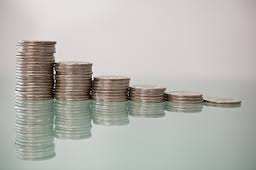 Understanding Match
The total match requirement  can be met through cash, in-kind, or a combination of the two.
Full match amount committed in the application must be met 
HUD  monitors based on that amount.
No advantage to committing more than the minimum required amount.  
Value of commitments of land, buildings, & equipment may be claimed only once
51
[Speaker Notes: Match in the CoC Program is restricted to the costs identified in Subpart D of the CoC Program interim rule and the applicable OMB Circulars. 

Leverage in the CoC Program is cash and in-kind contributions in excess of the minimum required match contributions for a project. A recipient/subrecipient may use leveraged funds for other aspects of a project even if the costs are not allowable in the CoC Program.
 
Match in the CoC Program may be in the form of cash or in-kind contributions and must be used by the recipient or subrecipient on costs for the project.  

Eligible in-kind match contributions that a recipient or subrecipient may use are: 
the value of real property, equipment, goods and services. 
An in-kind match contribution is a donation or gift of time, internal fiscal resources, professional expertise, use of facilities, project sponsorship, equipment, or other comparable donations without charge, that are equal to direct financial contributions from one or more private or public organizations.

Recipients have to ensure that any funds used to satisfy the matching requirements are eligible under Section 578.73 of the interim rule to ensure that the funds from other sources are not statutorily prohibited to be used as match.  Matching contributions must meet the requirements stipulated in 24 CFR 84.23 and 24 CFR 85.24, respectively for non profit organizations and states and units of general local government.]
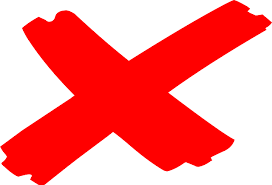 What Is Not Match?
Participant income (e.g. public benefits)
Participant savings 
Cash or any in kind contribution used as match for another grant.
52
[Speaker Notes: Rent is not always match. Savings is not match. Savings belong to the client, not the recipient or subrecipient. Program fees are ineligible under the CoC Program and cannot be charged to project participants]
Documenting Cash Match
Must show that the funds were recorded on the agency books during the operating year.
Must show that the funds were expended on eligible expenses during the operating year.
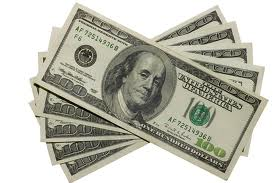 53
[Speaker Notes: Match must be cash or in-kind contributions for costs incurred by the project. Either at the time of application or prior to grant execution, a recipient and/or subrecipient is required to document the amount and sources of its cash and in-kind match. When the source is cash, written documentation must be provided on the source organization’s/agency’s letterhead, signed and dated by an authorized representative, and at a minimum, must include the following:
Amount of cash to be provided to the recipient and/or subrecipient for the project
Specific date the cash will be made available
The actual grant and fiscal year to which the cash match will be contributed
Time period during which funding will be available
Allowable activities to be funded by the cash match
 
During the grant term, cash match must be documented as part of the recipient’s or subrecipient’s financial system (in other words, the general ledger must show the deposit and expenditure of funds).
 
The documentation must also demonstrate that the matching funds or services were expended on eligible costs identified in Subpart D of the CoC Program interim rule.]
Documenting In-Kind Cash Match - Services
Must keep and make available, for inspection, records documenting the service hours provided.
Must keep source documentation (e.g., MOU) on file
Requirements for the MOU:
Establish the unconditional commitment
Describe specific service to be provided during term of grant
State profession of the persons providing the service
State hourly cost of the service to be provided.
Must be valued at rates consistent with those ordinarily paid
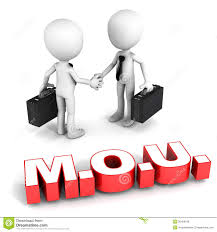 54
[Speaker Notes: 3 projects at 3 agencies using in-ikind.

The documentation must also demonstrate that the matching funds or services were expended on eligible costs identified in Subpart D of the CoC Program interim rule.
 
In-kind match contributions must be documented by a Memorandum of Understanding (MOU) between the recipient or subrecipient and the third party that will provide the goods and/or services, equipment, or real property.

Written documentation of in-kind goods and equipment must be provided on the source agency’s letterhead, signed and dated by an authorized representative, and must, at a minimum include the following:
Value of donated goods to be provided to the recipient for the project
Specific date the goods will be made available to the recipient and/or subrecipient
The actual grant and fiscal year to which the match will be contributed
Time period during which the donation will be available
Activities that can be provided by the person or in, or with, the property or goods

Documentation of actual services provided must be on file with the recipient and/or subrecipient and recipients must be able to demonstrate match documentation for at least 25 percent of the grant total (except funds awarded for leasing).  Must be included in an MOU between the recipient/subrecipient and a third party.  The MOU must establish 
	the specific services to be provided
	the profession of the persons providing the service
	 the hourly cost of the services being provided
	service being provided must be offered during the term of the grant
	establish a system to document the actual value of services provided during the grant term.

 The recipient/subrecipient must keep and make available for inspection any MOUs and records documenting the service hours provided by the third party. 
 

The value of commitments of land, buildings, and equipment are one-time only and cannot be claimed by more than one project or by the same project in another year
 
Historically, in-kind services have not always been furnished at the promised level.]
Documenting In-Kind Cash Match – Goods, Property, Equipment
Value of commitment must be documented on source agency letterhead, signed & dated.
Value must be consistent with the cost ordinarily paid for similar goods in the local market.
Requirements for letter:
Date on which the in-kind donation will be available
Project and operating year to which the match is being contributed
Allowable activities to be provided by the donation
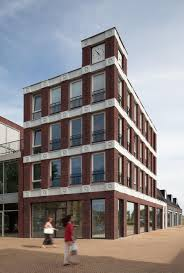 55
[Speaker Notes: The documentation must also demonstrate that the matching funds or services were expended on eligible costs identified in Subpart D of the CoC Program interim rule.
 
In-kind match contributions must be documented by a Memorandum of Understanding (MOU) between the recipient or subrecipient and the third party that will provide the goods and/or services, equipment, or real property.

Written documentation of in-kind goods and equipment must be provided on the source agency’s letterhead, signed and dated by an authorized representative, and must, at a minimum include the following:
Value of donated goods to be provided to the recipient for the project
Specific date the goods will be made available to the recipient and/or subrecipient
The actual grant and fiscal year to which the match will be contributed
Time period during which the donation will be available
Activities that can be provided by the person or in, or with, the property or goods

Documentation of actual services provided must be on file with the recipient and/or subrecipient and recipients must be able to demonstrate match documentation for at least 25 percent of the grant total (except funds awarded for leasing).  Must be included in an MOU between the recipient/subrecipient and a third party.  The MOU must establish 
	the specific services to be provided
	the profession of the persons providing the service
	 the hourly cost of the services being provided
	service being provided must be offered during the term of the grant
	establish a system to document the actual value of services provided during the grant term.

 The recipient/subrecipient must keep and make available for inspection any MOUs and records documenting the service hours provided by the third party. 
 

The value of commitments of land, buildings, and equipment are one-time only and cannot be claimed by more than one project or by the same project in another year
 
Historically, in-kind services have not always been furnished at the promised level.]
Cash vs. In-kind Match
In states like CT, with large local expenditures for human services, projects can usually demonstrate sufficient cash match.
Match is only in-kind if it is a donation of services, goods, materials, or equipment
In-kind match requires an MOU. An agency cannot provide an in-kind match to itself. In-kind match must be provided by a third party.
Since documentation of in-kind match is significantly more onerous, projects should use cash match whenever possible.
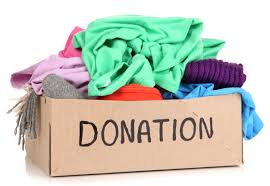 56
What type of match is it?
Recipient or sub-recipient agency staff provide case management funded through a DMHAS contract?
Cash Match
Building utilities not covered by the CoC grant are paid by the recipient agency and funded through private sources?
Cash Match
Mental health services are provided to participants by a sub-recipient and funded through SAMSHA?
Cash Match
Board member provides legal services at no cost?
In-kind Match
FQHC operated by a community partner provides outpatient health services to participants?
In-kind Match
57
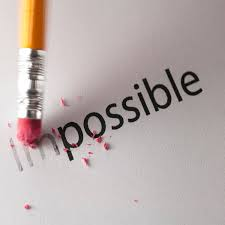 GRANT AMENDMENTS & OTHER CHANGES
What is a Significant Change?
*Significant changes require HUD approval through a formal grant amendment.  Recipient must maintain records of minor changes and HUD should be notified, so they are aware and can modify LOCCS.
59
[Speaker Notes: Over the life of a CoC Program funded project, it may be necessary to change aspects of the program.  Significant changes require HUD approval and a grant amendment.  There are different standards for “significant change” for UFAs/ CoCs with one (1) recipient vs. CoCs with more than one (1) recipient. The next two (2) slides will expand on what constitutes a “Significant Change”
 
If the change is going to be a “significant change,” a grant amendment is necessary before any change is finalized.  Additionally, there are contingencies that must be met before HUD will approve the grant amendment. 
 
Changes that do not require a grant amendment need to be documented in recipient’s/subrecipient’s records.  HUD must be notified so it can update grant files and LOCCS, as necessary.]
How To Make a Significant Change
For significant changes:
Prepare a detailed, written request to the HUD Field Office
Explain the reason for the change
Justify same or better level of service
Attach all relevant revised application and technical submission exhibits reflecting the proposed change(s)
Cannot make the change until approved and contract is amended by HUD
60
[Speaker Notes: Does the CoC have a policy requiring submission/approval of significant changes by the CoC?

If not consider adopting.]
How To Make a Minor Change
For minor changes, the recipient must:
Fully document any changes
Maintain documentation and make it available to HUD during on-site reviews or upon request
You must alert the Field Office of the change to draw down funds in LOCCS
61
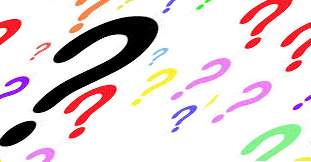 Which of these requires a grant amendment?
Conversion from leasing to rental assistance?  
GRANT AMENDMENT REQUIRED
Transfer of the grant to a different recipient?  
GRANT AMENDMENT REQUIRED
Change the subrecipient?  
MINOR CHANGE – AMENDMENT NOT REQUIRED
Reduce under spending by moving unspent rental assistance funds to supportive services?   
DEPENDS:  IF YOU ALREADY HAVE AN APPROVED SUPPORTIVE SERVICES BUDGET AND THE SHIFT IS 10% OR LESS THAN TOTAL RENTAL ASSISTANCE AMOUNT AWARDED, THEN NO AMENDMENT IS REQUIRED
62
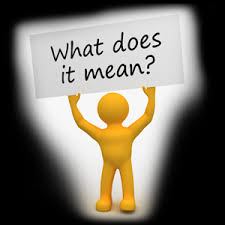 Which of these requires a grant amendment?
Change target population from HIV to SMI? 
GRANT AMENDMENT REQUIRED
Continuing to serve a participant who was a single and added a member to his family? 
MINOR CHANGE – AMENDMENT NOT REQUIRED
Conversion of a project component type (e.g. PSH to RRH)
Not allowed.  With consent of the CoC, projects may reallocate funds to discontinue an existing project and begin a new project with a different component type.
63
Tips and Resources
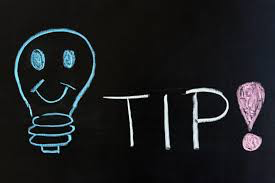 64
Tips for Success
Use resources provided on handout.
Ensure you are correctly billing admin.
Consider whether to claim indirect in next application.
Use cash match and don’t over commit.
For staff working on multiple projects or budget line items complete personnel activity logs.
Ensure program side leadership also understands basic components of fiscal compliance.
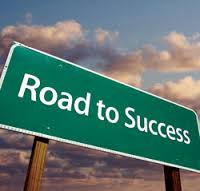 65
Resources
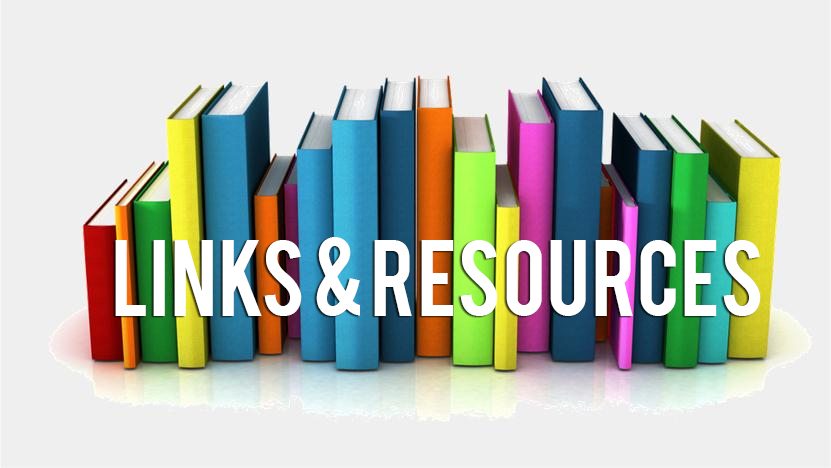 CoC Interim Rule:
https://www.hudexchange.info/resource/2033/hearth-coc-program-interim-rule/
2 CFR Part 200: Uniform Administrative Requirements, Cost Principles, and Audit Requirements for Federal Awards, Final Guidance:
https://www.hud.gov/sites/documents/TRANSITIONNOTICE22715.PDF

COC Program Frequently Asked Questions:
https://www.hudexchange.info/coc/faqs/
Ask HUD a Question: 
https://www.hudexchange.info/program-support/my-question/
66
Wrap-up & Evaluations
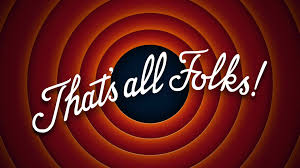 Thanks for participating!
67
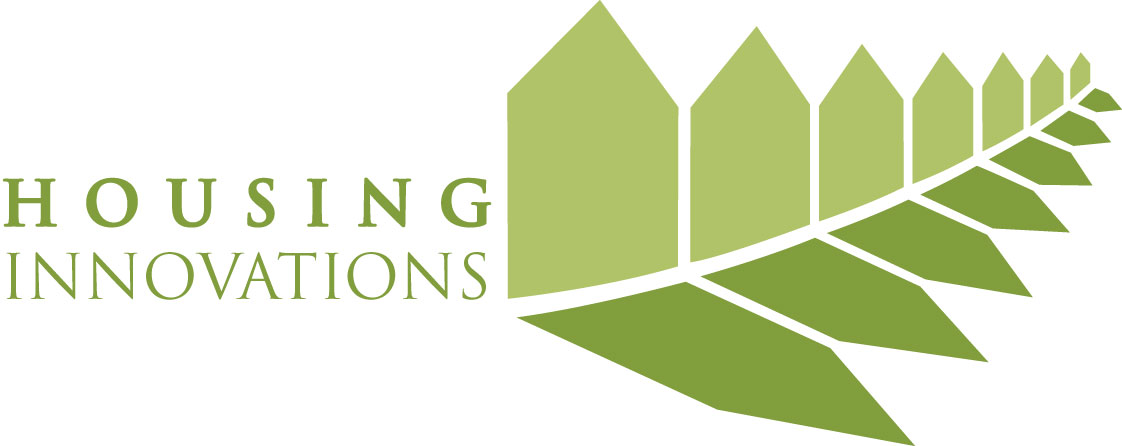 HI Team
Suzanne Wagner
swagner@housinginnovations.us
  Howard Burchman
hburchman@housinginnovations.us
Andrea White
awhite@housinginnovations.us
 Lauren Pareti
lpareti@housinginnovations.us
 Myles Wensek
mylesw@housinginnovations.us
 Liz Isaacs
lisaacs@housinginnovations.us
 Shannon Quinn-Sheeran
 shannon@housinginnovations.us
68
HANDOUTS – REMOVE BEFORE COPYING
Links to useful resources
69